3D Game ProgrammingTexture Mapping
Ming-Te Chi
Department of Computer Science, 
National Chengchi University
[Speaker Notes: 2017]
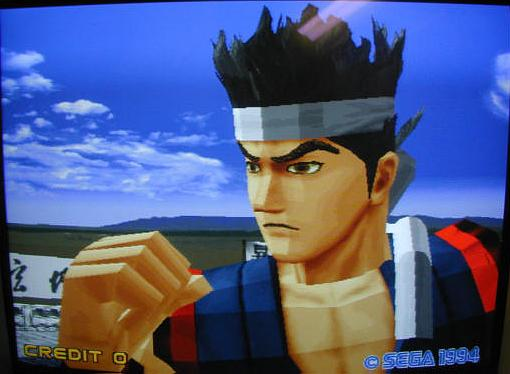 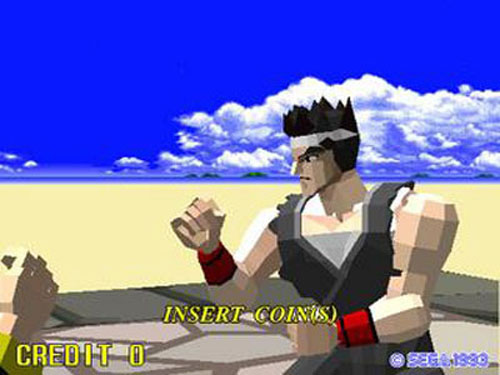 Outline
Texture Mapping: The Basics
Mapping textures to geometry 
Change the texture environment
texture mapping parameter
mipmaps
Basic Stragegy
Three steps to applying a texture
specify the texture
read or generate image
assign to texture
enable texturing
assign texture coordinates to vertices
Proper mapping function is left to application
specify texture parameters
wrapping, filtering
4
y
z
x
t
s
Texture Mapping
display
geometry
image
5
Texture Example
The texture (below) is a 256 x 256 image that has been mapped to a rectangular polygon which is viewed in perspective
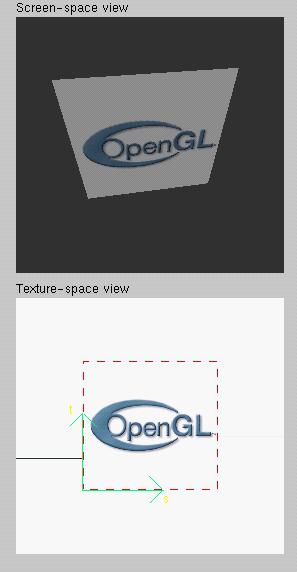 6
geometry pipeline
vertices
Fragment processor
image
pixel pipeline
Texture Mapping and the OpenGL Pipeline
Images and geometry flow through separate pipelines that join during fragment processing
“complex” textures do not affect geometric complexity
7
Specifying a Texture Image
Define a texture image from an array of    texels (texture elements) in CPU memory
   Glubyte my_texels[512][512][3]; //3:rgb
Define as any other pixel map
Scanned image
Generate by application code
Enable texture mapping
glEnable(GL_TEXTURE_2D)
OpenGL supports 1-4 dimensional texture maps
8
Define  Image as a Texture
glTexImage2D( target, level, components,   w, h, border, format, type, texels );

	target: type of texture, e.g. GL_TEXTURE_2D
	level: used for mipmapping (discussed later)
	components: elements per texel
	w, h: width and height of texels in pixels
	border: used for smoothing (discussed later)
	format and type: describe texels
	texels: pointer to texel array

glTexImage2D(GL_TEXTURE_2D, 0, 3, 512, 512, 0, GL_RGB, GL_UNSIGNED_BYTE, my_texels);
9
Typical Usage
glTexImage2D(GL_TEXTURE_2D, 0, 3, 512, 512, 0, GL_RGB,                   GL_UNSIGNED_BYTE, my_texels);
target: GL_TEXTURE_2D
level: no mipmapping
components: R, G, B
w, h: 512 X 512
border: no border
format and type: GL_RGB and unsigned byte (0~255)
texels: actual data!
Converting A Texture Image
OpenGL requires texture dimensions to be powers of 2. (Note: after OpenGL 2.0, texture dimensions can be non-power-of two.)
If dimensions of image are not powers of 2
gluScaleImage( format, w_in, h_in,   type_in, *data_in, w_out, h_out,   type_out, *data_out );
data_in is source image
data_out is for destination image
Image interpolated and filtered during scaling
11
Mapping a Texture
t
s
Mapping a Texture
t
s
Mapping a Texture
Based on parametric texture coordinates
glTexCoord*() specified at each vertex
t
1, 1
(s, t) = (0.2, 0.8)
0, 1
A
a
c
(0.4, 0.2)
b
B
C
(0.8, 0.4)
s
0, 0
1, 0
Texture Space
Object Space
Load texture
// Load texture
GLbyte *pBytes;
glPixelStorei(GL_UNPACK_ALIGNMENT, 1);
    
pBytes = gltLoadTGA("Stone.tga", &iWidth, &iHeight, &iComponents, &eFormat);
    
glTexImage2D(GL_TEXTURE_2D, 0, iComponents, iWidth, iHeight, 0, eFormat, GL_UNSIGNED_BYTE, pBytes);

free(pBytes);
[Speaker Notes: TGA 格式可詳見 http://en.wikipedia.org/wiki/Truevision_TGA 的說明
Texture可從多種影像格式匯入，之前2D遊戲範例所利用的bmp格式也可用來讀入貼圖]
Typical Code
glBegin(GL_TRIANGLES);
            glColor3f(1.0f, 1.0f, 1.0f); //if no shading used
            glNormal3f(0.0f, -1.0f, 0.0f); // if shading used
            glTexCoord2f(1.0f, 1.0f);
            glVertex3fv(vCorners[2]);
            
            glTexCoord2f(0.0f, 0.0f);
            glVertex3fv(vCorners[4]);
            
            glTexCoord2f(0.0f, 1.0f);
            glVertex3fv(vCorners[1]);
glEnd();
Note that we can use vertex arrays to increase efficiency
16
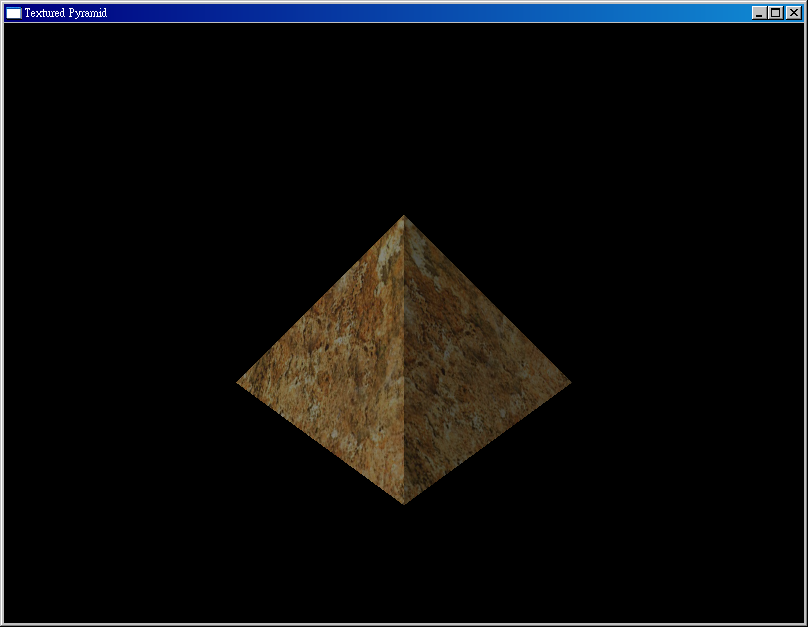 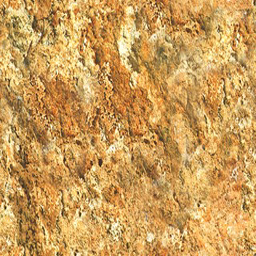 Texture image
Texture Parameter
Texture Parameter
Interpolation
OpenGL uses interpolation to find proper texels from specified texture coordinates
Can be distortions
texture stretched
over trapezoid 
showing effects of 
bilinear interpolation
good selection
of tex coordinates
poor selection
of tex coordinates
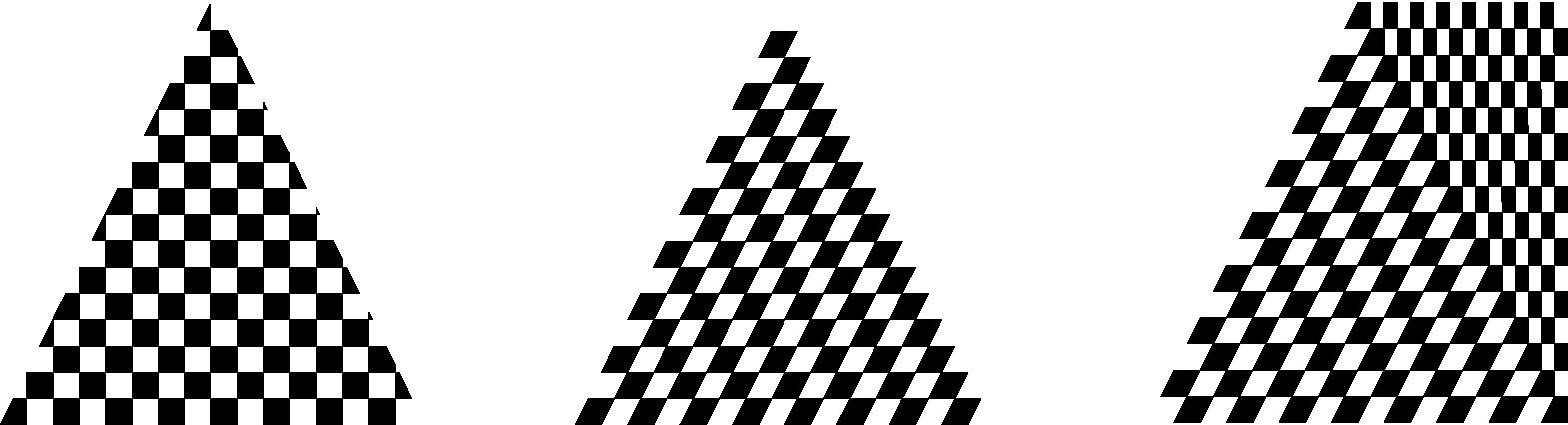 19
Texture Parameters
OpenGL has a variety of parameters that determine how texture is applied
Wrapping parameters determine what happens if s and t are outside the (0,1) range
Filter modes allow us to use area averaging instead of point samples
Mipmapping allows us to use textures at multiple resolutions
Environment parameters determine how texture mapping interacts with shading
20
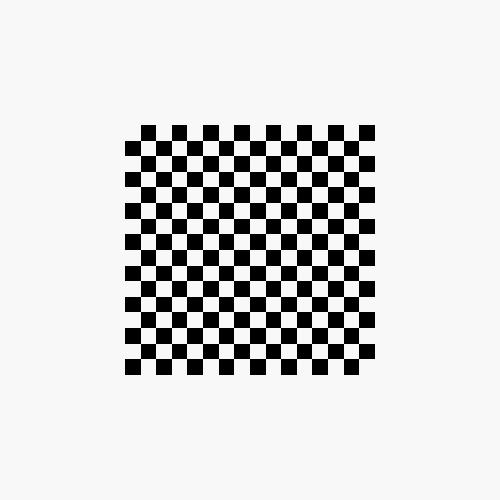 t
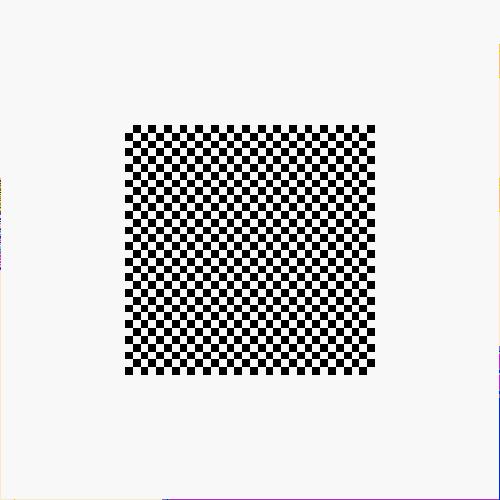 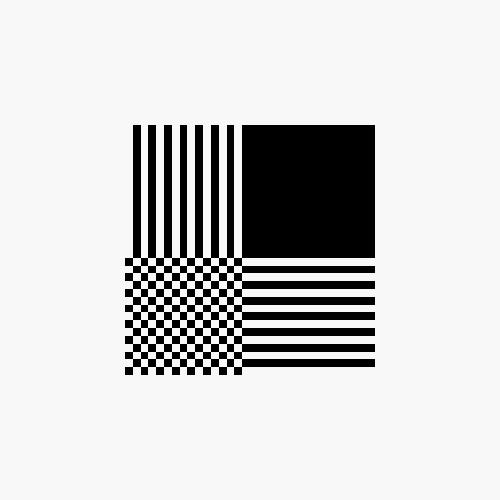 s
GL_REPEAT
wrapping
GL_CLAMP
wrapping
texture
Wrapping Mode
Clamping: if s,t > 1 use 1, if s,t <0 use 0
Wrapping: use s,t modulo 1
glTexParameteri( GL_TEXTURE_2D,    GL_TEXTURE_WRAP_S, GL_CLAMP )
glTexParameteri( GL_TEXTURE_2D,    GL_TEXTURE_WRAP_T, GL_REPEAT )
21
Texture
Polygon
Texture
Polygon
Magnification
Minification
Magnification and Minification
More than one texel can cover a pixel (minification)

linear filtering
( 2 x 2 filter) to obtain texture values
more than one pixel can cover a texel (magnification)

Can use point sampling (nearest texel)
22
Filter Modes
Modes determined by
glTexParameteri( target, type, mode )
glTexParameteri(GL_TEXTURE_2D, GL_TEXURE_MAG_FILTER, GL_NEAREST);
glTexParameteri(GL_TEXTURE_2D, GL_TEXURE_MIN_FILTER, GL_LINEAR);
Note that linear filtering requires a border of an 
extra texel for filtering at edges (border = 1)
23
Example
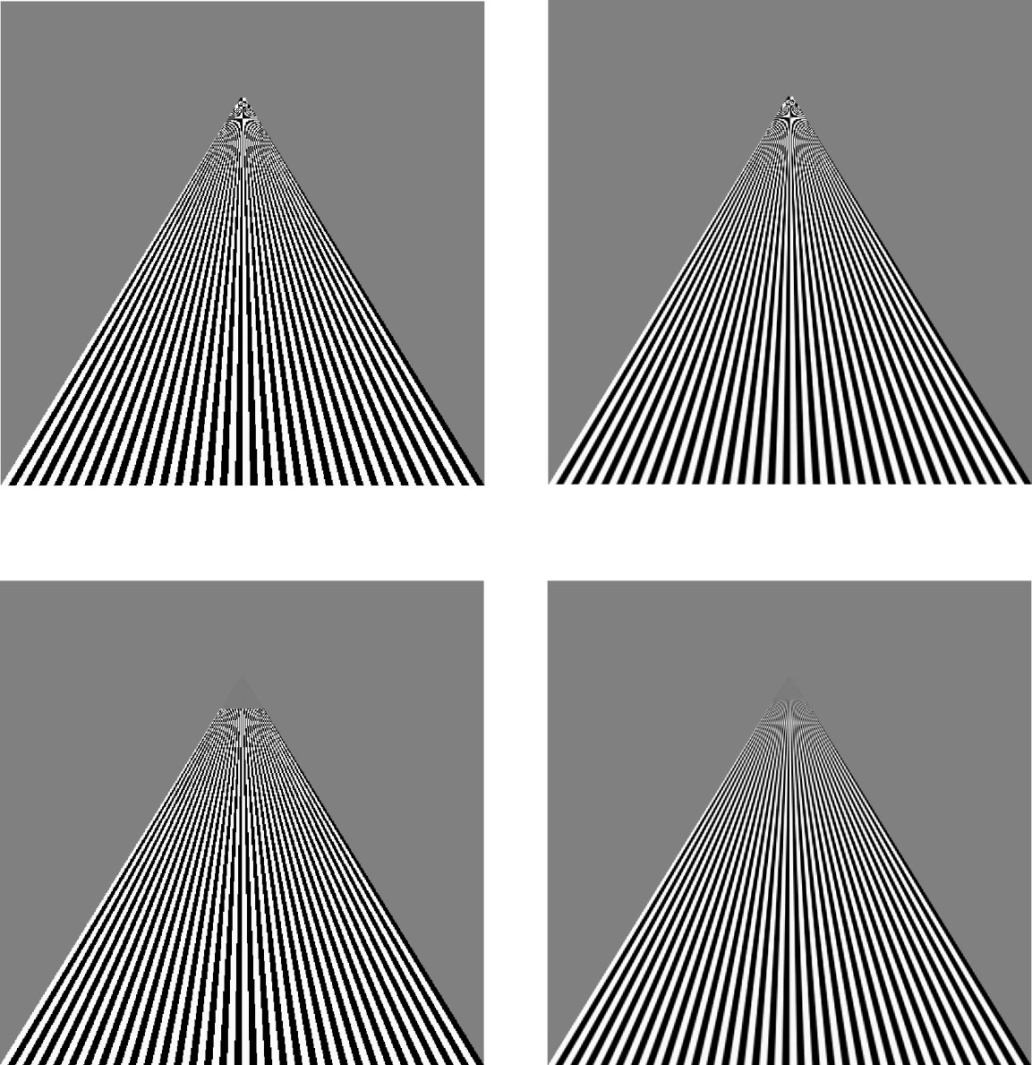 point
sampling
linear
  filtering
mipmapped point
sampling
mipmapped
   linear
  filtering
24
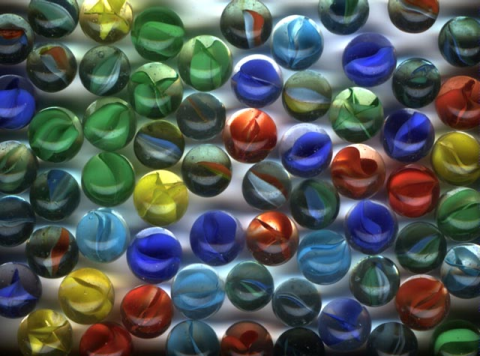 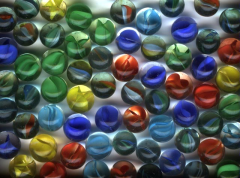 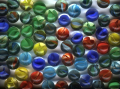 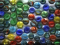 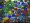 Multiple level of Detail
Mipmaps – many things in a small place
Mipmapped Textures
Mipmapping allows for prefiltered texture maps of decreasing resolutions
Lessens interpolation errors for smaller textured objects
Declare mipmap level during texture definition
glTexImage2D( GL_TEXTURE_*D, level, … )
GLU mipmap builder routines will build all the textures from a given image
gluBuild*DMipmaps( … )
26
Cartoons with texture
//Set 1D Texture image for toonmap
GLbyte toonTable[4][3] = { { 0, 32, 0 }, { 0, 64, 0 },                                                  
                                                   { 0, 128, 0 }, { 0, 192, 0 } };
glTexImage1D(GL_TEXTURE_1D, 0, GL_RGB, 4, 0, GL_RGB,    GL_UNSIGNED_BYTE, toonTable);

        
// Texture coordinate is set by intensity of light
glTexCoord1f(m3dDotProduct(vNewLight, vNormal));
glVertex3f(x0*r, y0*r, z);
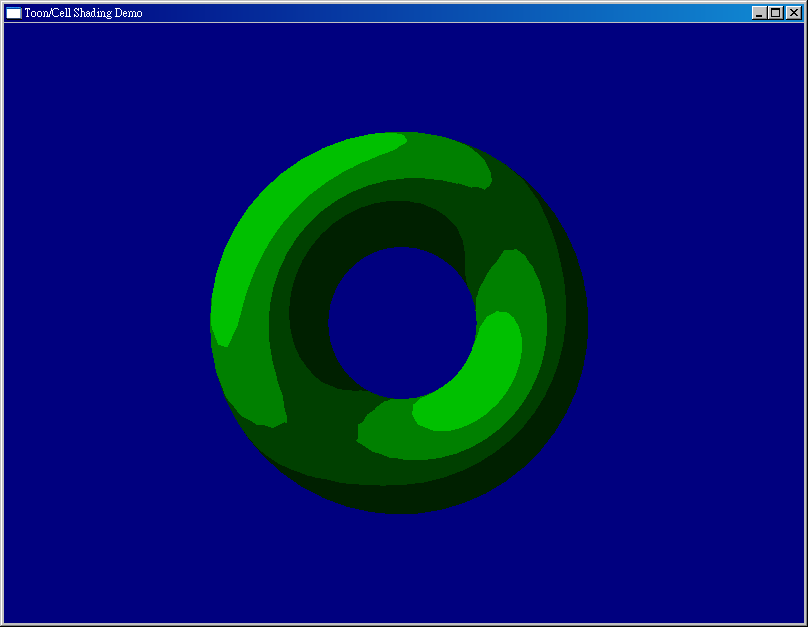 1D Texture
Texture Objects
Texture is part of the OpenGL state 
If we have different textures for different objects, OpenGL will be moving large amounts data from processor memory to texture memory
Recent versions of OpenGL have texture objects
one image per texture object
Texture memory can hold multiple texture objects
29
Applying Textures II
specify textures in texture objects
set texture filter 
set texture function 
set texture wrap mode
set optional perspective correction hint
bind texture object 
enable texturing
supply texture coordinates for vertex
coordinates can also be generated
30
Managing Multiple textures
#define NUM_TEXTURES    3
GLuint  textureObjects[NUM_TEXTURES];
----------------------------------------------------------------------------------
     //In init()
     int TEXTURE_COUNT = NUM_TEXTURES ;
    glGenTextures(TEXTURE_COUNT, textureObjects);
    for(iLoop = 0; iLoop < TEXTURE_COUNT; iLoop++)
      {
        // Bind to next texture object
        glBindTexture(GL_TEXTURE_2D, textureObjects[iLoop]);
        // Load texture, set filter and wrap modes
        pBytes = gltLoadTGA(szTextureFiles[iLoop],&iWidth, &iHeight,
                              &iComponents, &eFormat);
        // Load texture, set filter and wrap modes
        gluBuild2DMipmaps(GL_TEXTURE_2D, iComponents, iWidth, iHeight, eFormat, GL_UNSIGNED_BYTE, pBytes);               
        // Don't need original texture data any more
        free(pBytes);
    }
// In display()
        glBindTexture(GL_TEXTURE_2D, textures[TEXTURE_FLOOR]);
        glBegin(GL_QUADS);
            glTexCoord2f(0.0f, 0.0f);
            glVertex3f(-10.0f, -10.0f, z);
	      glTexCoord2f(1.0f, 0.0f);
	      glVertex3f(10.0f, -10.0f, z);
	      glTexCoord2f(1.0f, 1.0f);
	      glVertex3f(10.0f, -10.0f, z - 10.0f);
	      glTexCoord2f(0.0f, 1.0f);
	      glVertex3f(-10.0f, -10.0f, z - 10.0f);
	 glEnd();
[Speaker Notes: 回頭再看obj format  有關於texture coordinate的部份]
Managing Multiple textures
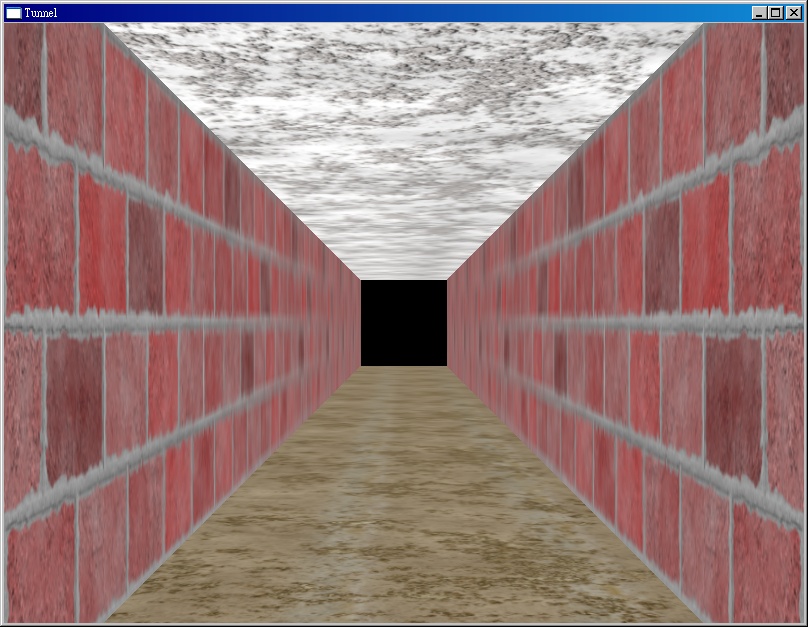 UV mapping
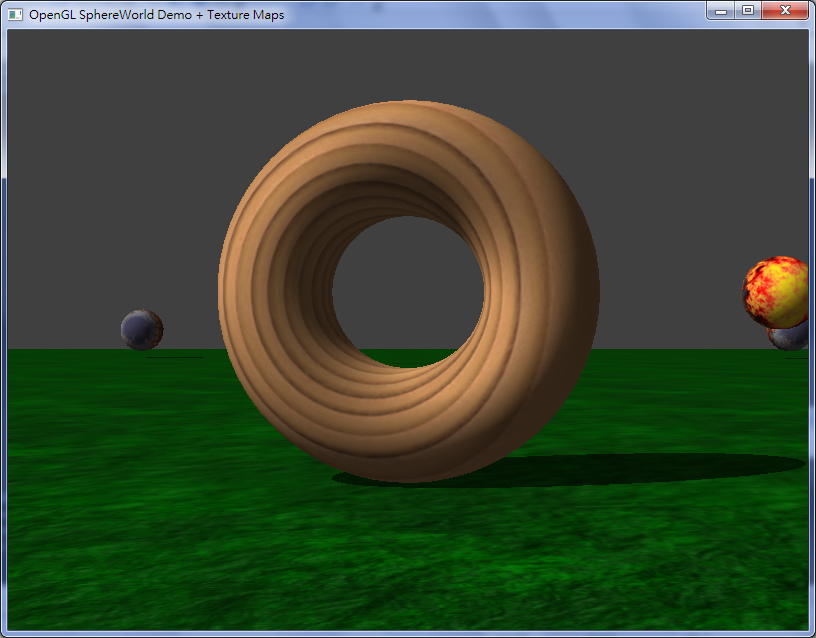 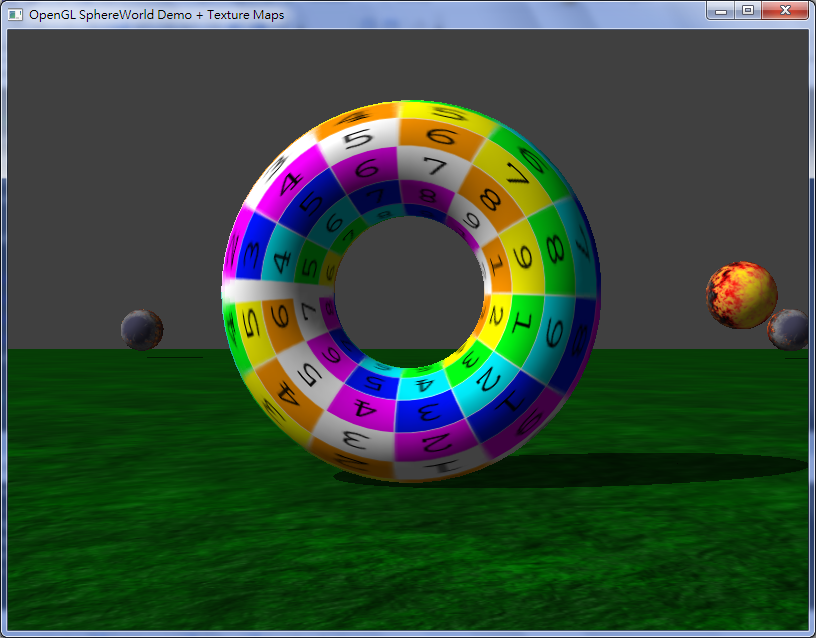 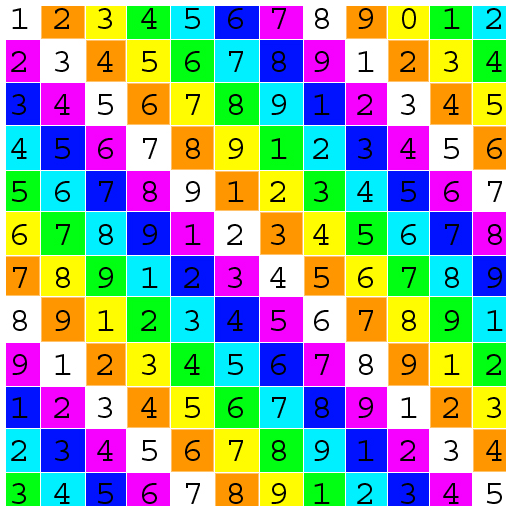 Complex model
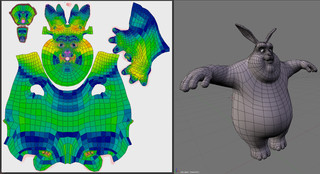 Blender uv mapping
Build your TexObject class
Class TexObj {
	TexObj(const char *filename);
	bindtexture();
private:
	Gluint texid;	
}
[Speaker Notes: OpenGL 提供的是最基本的函式呼叫，請試圖整理相關的功能，讓使用能更方便]
Texture Functions
Controls how texture is applied
glTexEnv{fi}[v]( GL_TEXTURE_ENV, prop, param ) 
GL_TEXTURE_ENV_MODE  modes
GL_MODULATE: modulates with computed shade	
GL_BLEND: blends with an environmental color	
GL_REPLACE: use only texture color
GL_TEXTURE_ENV, GL_TEXTURE_ENV_MODE, GL_MODULATE);
Set blend color with GL_TEXTURE_ENV_COLOR
37
Perspective Correction Hint
Texture coordinate and color interpolation
either linearly in screen space
or using depth/perspective values (slower)
Noticeable for polygons “on edge”
glHint( GL_PERSPECTIVE_CORRECTION_HINT, hint )
where hint is one of 
GL_DONT_CARE
GL_NICEST
GL_FASTEST
38
Generating Texture Coordinates
OpenGL can generate texture coordinates automatically
glTexGen{ifd}[v]()
specify a plane
generate texture coordinates based upon distance from the  plane
generation modes
GL_OBJECT_LINEAR
GL_EYE_LINEAR 
GL_SPHERE_MAP (used for environmental maps)
39
Other Texture Features
Environment Maps
Start with image of environment through a wide angle lens 
Can be either a real scanned image or an image created in OpenGL
Use this texture to generate a spherical map
Use automatic texture coordinate generation
Multitexturing
Apply a sequence of textures through cascaded texture units
40
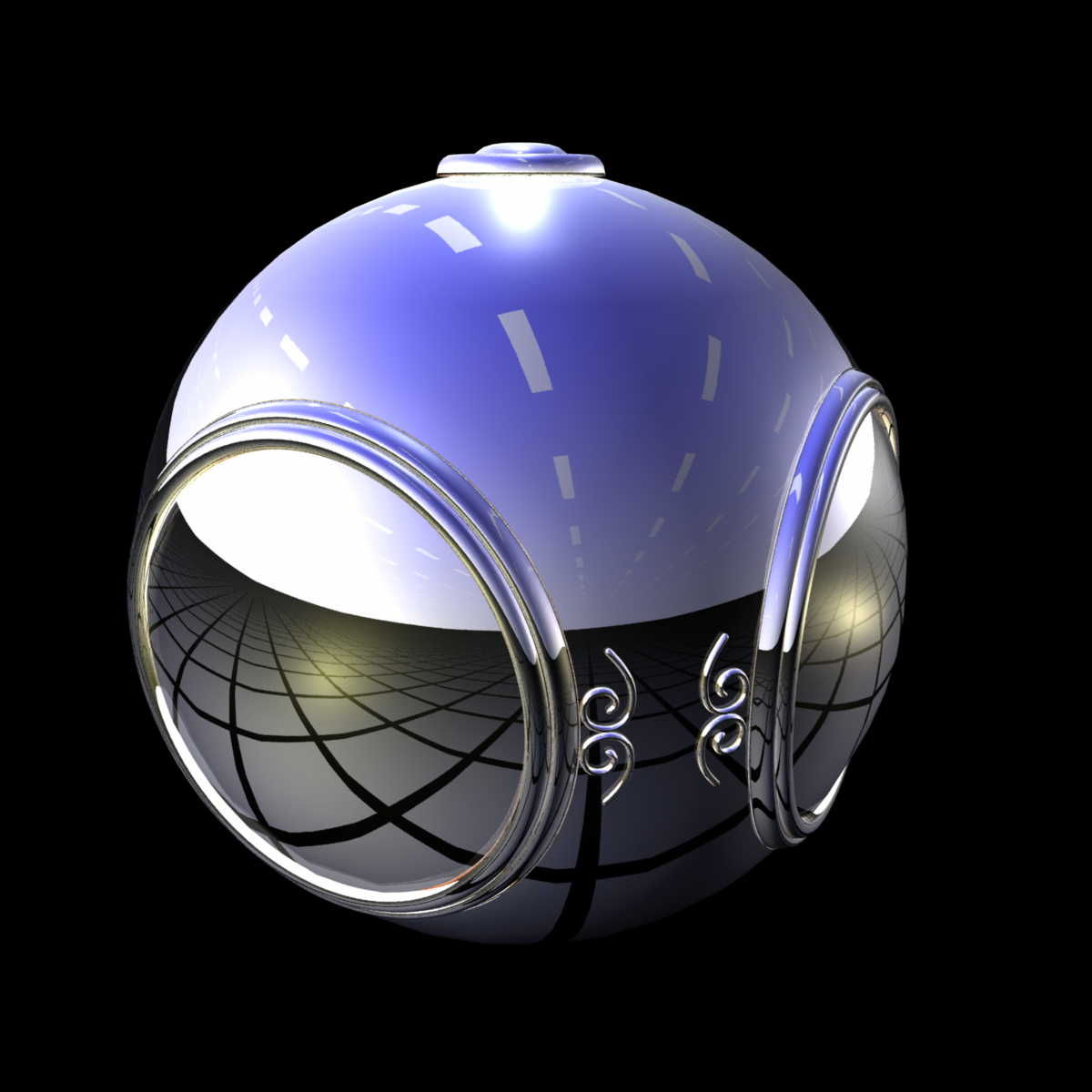 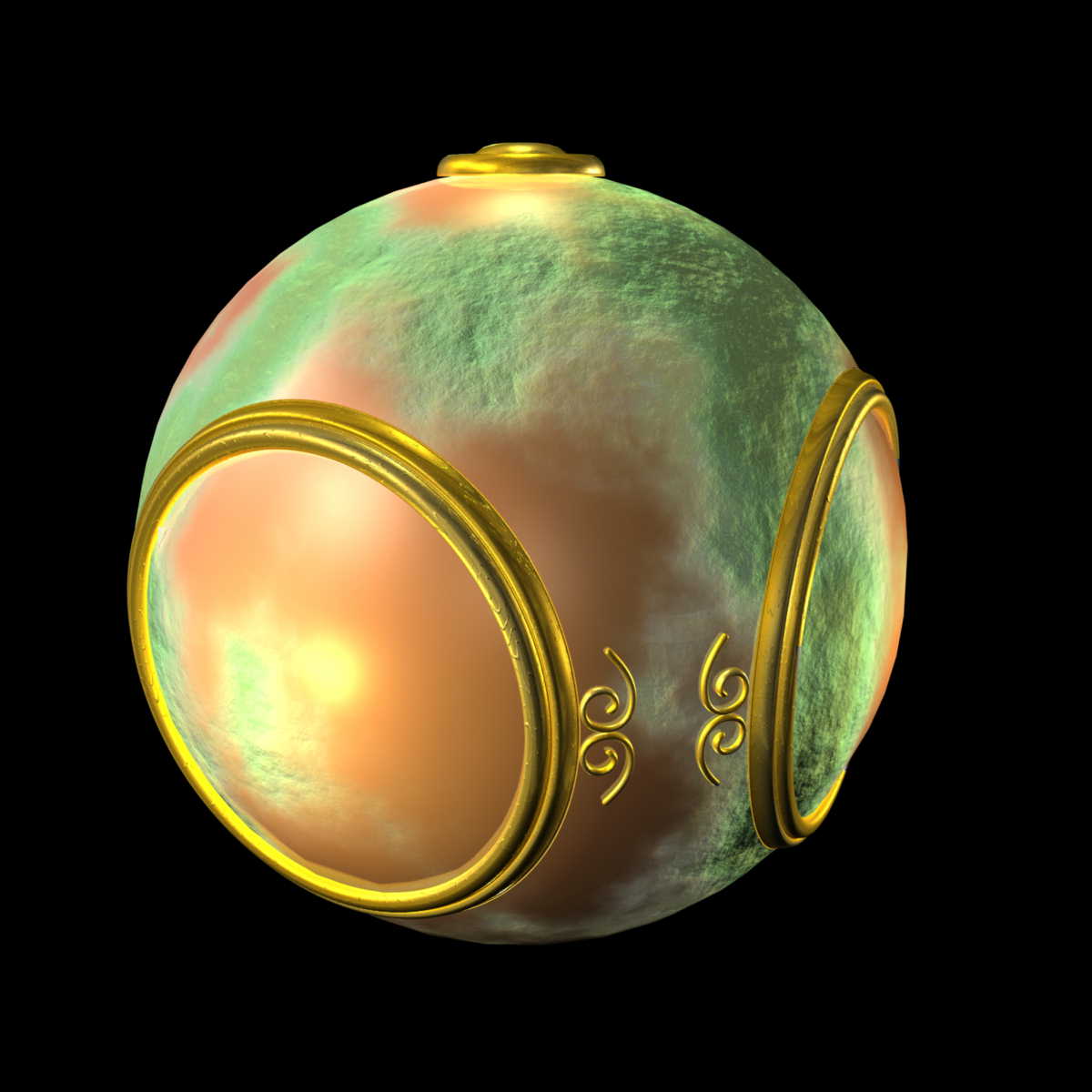 Bump Mapping
Environment Mapping
Standard
Metallic
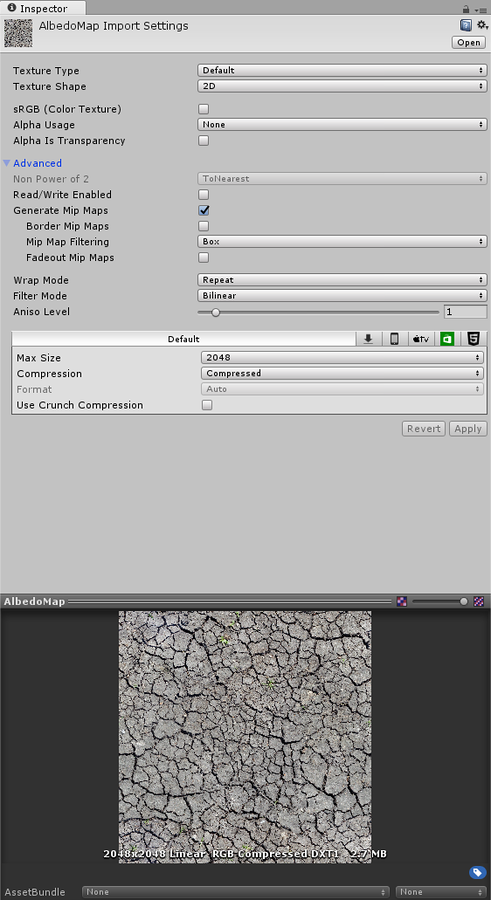 Texture Types
Alpha Source
None
Input Texture Alpha
From Gray Scale
Alpha is Transparency
Texture type: Normal Map
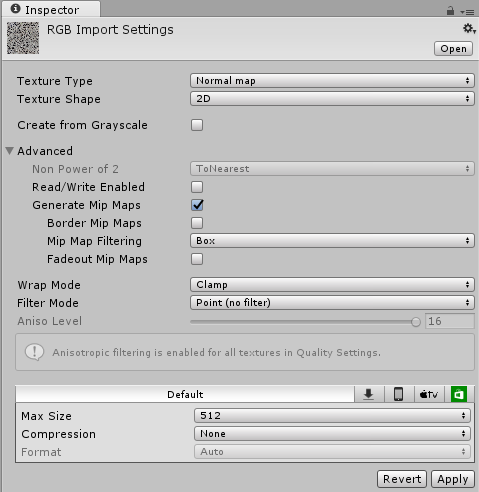